John Muir HealthPatient Access ServicesQuality Review Process
Rogel B. Reyes
Director, Patient Access Services
Agenda
John Muir Health Overview
Organization Initiatives & Revenue Cycle Background
RevinationTM
Key Performance Indicators
Quality Reviews
Purpose
Process/Expectations
Templates
Frequency
End Result
Questions
2
John Muir Health
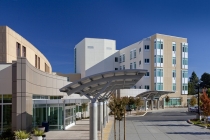 Nationally recognized, not-for-profit, located in the San Francisco Bay Area
6,000 employees and 1,600 volunteers
1,000 primary care and specialty physicians
John Muir Medical Group (Foundation Model)
Muir Medical Group
2 hospitals (regional trauma center)
Behavioral Health Center (IP and OP)
Full-range of medical services
Recognized for clinical quality
Partnerships include: 
Stanford Children’s Hospital, 
Tenet (San Ramon Regional MC)
UCSF (Bay Health / Canopy Health)
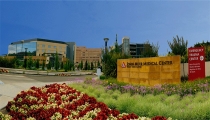 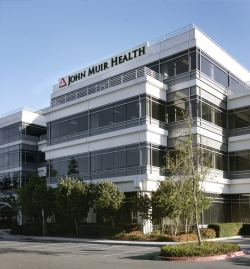 3
John Muir Health’s Vision 2022
Provide our patients with a top-tier (exceptional) patient experience and quality care at a price they can afford
Work as one highly skilled, collaborative team coordinating and managing our patients’ care across our entire range of services
Welcome partnerships and affiliations in order to grow and serve more patients
Continue to build a culture of excellence
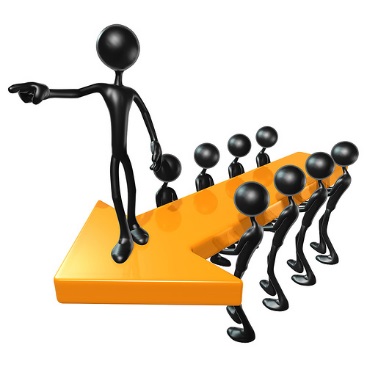 4
High Reliability Organization - HRO
Derived from industries that operate under very hazardous conditions
Goal of achieving/maintaining superior levels of safety and performance
Techniques are transferrable to health care settings
Applying these techniques, at John Muir Health, will enable processes that help us do the right thing - each and every time
5
Evolution of the JMH Revenue Cycle
2010 – 2013: Consolidated RCM 8→1, preparation for SBO Model.  Integrated teams for 2 Technical, Professional, Trauma Physician Billing/ED Uninsured, Home Health, Behavioral Health and Lab
2010 – 2014: Implemented vendor partners front to back, including outsourcing where practical (Self Pay, Trauma Billing, Low Dollar Insurance, Workers Compensation, Charge Defense Audit, etc.)
2013 & 2014: Physician and Facility Big Bang Epic Go-Lives 
2014 & 2015: Epic Stabilization; Revenue Cycle recovery  
2015 – What do we do next?: We are performing well, but…
How do we become even more cost effective?  
How do we best harvest that last 1-2% of net revenue? 
Do we consider more outsourcing; engage outside consulting?  
August 2015: Per Christian Pass, Chief Financial Officer……..
“I want to do something very different and innovative”
6
Revenue Cycle Process Improvement
The “very different and innovative” request:

Organization-wide support for implementation of a Revenue Cycle Process Improvement Program (RevinationTM) to improve net revenue, cost efficiency & employee engagement
7
Revination = Revenue Cycle + Innovation
Revination is coordinated across 5 major components

Payer Yield / Denials Management
Patient Responsibility / Payments
Patient Eligibility / Advocacy
Vendor Utilization / Management
Performance Management / Cost Savings


These programs will span various departments of the Revenue Cycle including Patient Access Services, Health Information Management, Single Business Office, Revenue Integrity and well beyond.
8
Patient Access ServicesKey Performance Indicators
Days Out
Secured Rate
Call Answer Rate
Call Wait Time
Point-of-Service Collections
Authorization Rate
Registration Complete Rate
Quality Reviews
9
Quality Review Proposal Summary
Purpose
To improve the quality of work and open communication channels between the employee and leadership team
Process
Thorough review of a random sampling of employee work to ensure set expectations are being met
Frequency
Based on the consistency of scores – Reviews will be completed weekly to every other month
End Result
Improved quality of work while opening communication channels to ensure a positive and consistent patient experience
10
Quality Reviews - Purpose
Purpose:

Improve the quality of work performed by providing structured feedback to PAS staff
Hold PAS staff accountable for adhering to established quality standards
Identify barriers to quality performance by conducting a thorough review of the work steps
Provide open communication channels for PAS staff to meet with their Supervisor and discuss any concerns 
Produce documentation regarding PAS staff performance; trends throughout the year
11
Quality Reviews - Process
Process:

Each employee will have five random accounts thoroughly reviewed by the leadership team
Each review will be documented on a template designed explicitly for the expectations associated with the specific role
Each performance area will be reviewed using a three point scale which will then be averaged to compile the total score for the account.
3 – Expectation met fully and/or accurately
2 – Missing one element of the performance area
1 – Expectation not met and/or missing multiple elements 
All five accounts will be averaged to produce the review score for the employee
12
Ambulatory                         Front Desk
Ambulatory                          Pre-Registration
Facility                                   Admitting Financial Counselor
Facility                                   Lead
Facility                                   Patient Access Representative
Facility                                   Registration
Scheduling with Schegistration
The Templates
13
Registration Quality Review Template
Each template will have role specific data elements to be reviewed including:

Demographic/General Information
Guarantor Information
Coverage Information
Encounter Information
Documents/Scanning
Point-of-Service Collections
HAR notes to support account activities
14
Quality Reviews - Major Account Deficiency
Major Account Deficiencies (MADs):

These MADs have been deemed to cause a fatal error in the registration such as denials, delayed/decreased payment, legal/compliancy issues
Any of the 11 MADs will cause an account to automatically fail
In the event a MAD is discovered during a review the total account score will be one (Not just for the performance area where the MAD is identified)
The full thorough review is still completed even after identifying a MAD to identify any other performance area that may need to be addressed
15
Major Account Deficiencies (MAD)
Should Be Presumptive Eligibility
Failure to document notes/no evidence (HAR)
Wrong Insurance Plan
POS Collection (2 documented attempts and/or what is due at POS) documented in HAR
No ability to contact patient - No telephone number 
No follow-up on insurance notification - By Discharge/By Inpatient Admission
Failure to Add Indicator(s)
Lack of communication regarding mismatches/No follow up on Patient Class concerns(s)/mismatch
Lack of completed form(s) i.e. COA, FA, Medicare(s), etc.
Incorrect patient data/Incorrect forms in actual patient account
Not identifying need for Interpreter
16
Quality Reviews - Frequency
Frequency:

Diligently conduct QRs for each employee
Utilize PAS performance documents to ensure that adequate time is being spent with staff who have the most opportunity to improve the quality of their work
  


Follow up to be conducted as quickly as possible after completion of the review. Same day or within 24 hours.
17
Quality Review – Employee Engagement
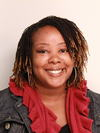 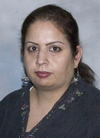 Anita Gray 
Financial Counselor – Walnut Creek
“They are great! We NEED them. They let you know where you are and gives you an opportunity to talk to management. What’s not to love? They are complete educational opportunities.”
Jitender Kaur
Office Clerk V
“ I think it’s a good feedback for us. They tell us about the accounts and if there are any errors. It’s a good learning tool.”
18
Quality Review – Employee Engagement
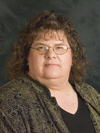 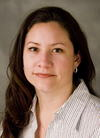 Tamara Summers
Supervisor – Financial Clearance
“QRs are wonderful. I think it’s meaningful for the staff to know real-time how they are doing.”
Chelsea Bockover
Manager – Patient Access
“They are extremely useful. It helps to make employees better at their job. It’s really not nit-picking but a way to educate staff on the way to properly register a patient. Once they make a mistake once or twice they then know how to complete a perfect registration.”
19
Quality Reviews – End Result
Improved the quality of work while opening communication channels between the employee and leadership team to ensure a positive and consistent patient experience.
20
Continuous Improvement
What’s was next…
Upon roll-out and initial success optimization was the next goal.
In order to optimize we wanted to automate the manual process of account selection.
Through collaboration with IT an account randomizer was created.
21
Account Randomizer – Built in Epic
Emergency Department Arrival Randomizer
IT Analyst built a randomizer report in Epic
Pulls all ED arrivals by end-user
Timeframe can be modified
Report randomly pulls five accounts for review
Includes the data elements to be reviewed
Results
Time Savings
Automated manual pull of accounts
Compiled the necessary data elements for review
Prevents potential to cherry picking
22
Emergency Department Arrival Randomizer
Emergency Department Arrival Quality Review Template
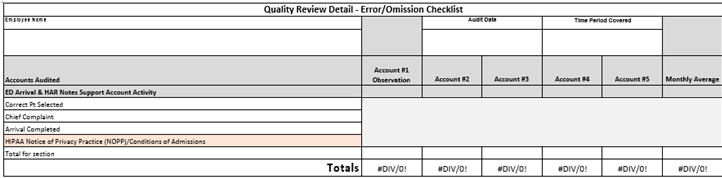 Emergency Department Arrival Quality Review Randomizer Report
23
Account Randomizer – Dashboard Website
Admitting Financial Counselor Randomizer
IT Analyst built a randomizer dashboard website
Pulls all admitted accounts
Timeframe can be modified
Report randomly pulls five accounts for review
Includes the data elements to be reviewed
Results
Time Savings
Automated manual pull of accounts
Compiled the necessary data elements for review
Prevents potential to cherry picking
24
Admitting Financial Counselor Randomizer
Admitting Financial Counselor Quality Review Template
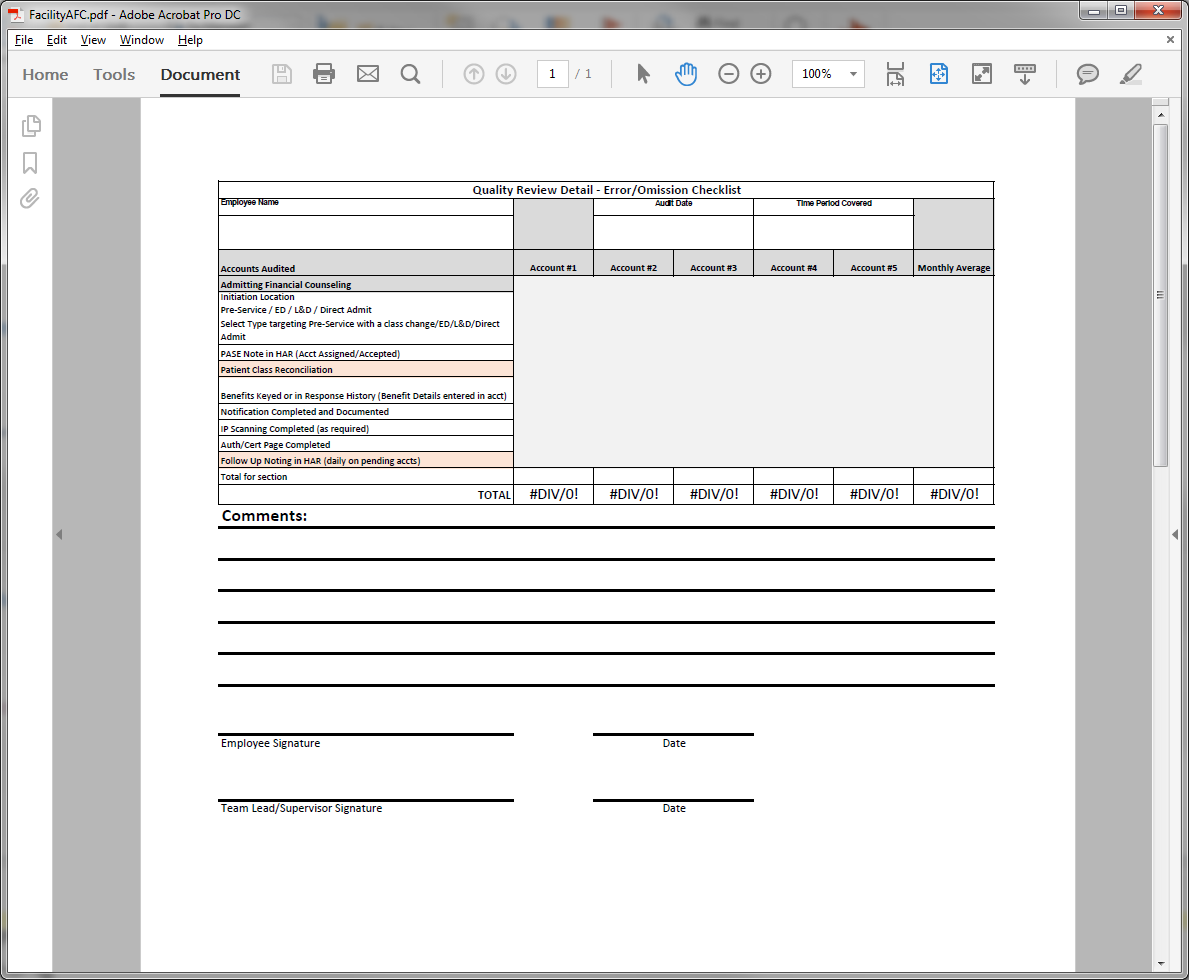 Admitting Financial Counselor Randomizer Dashboard
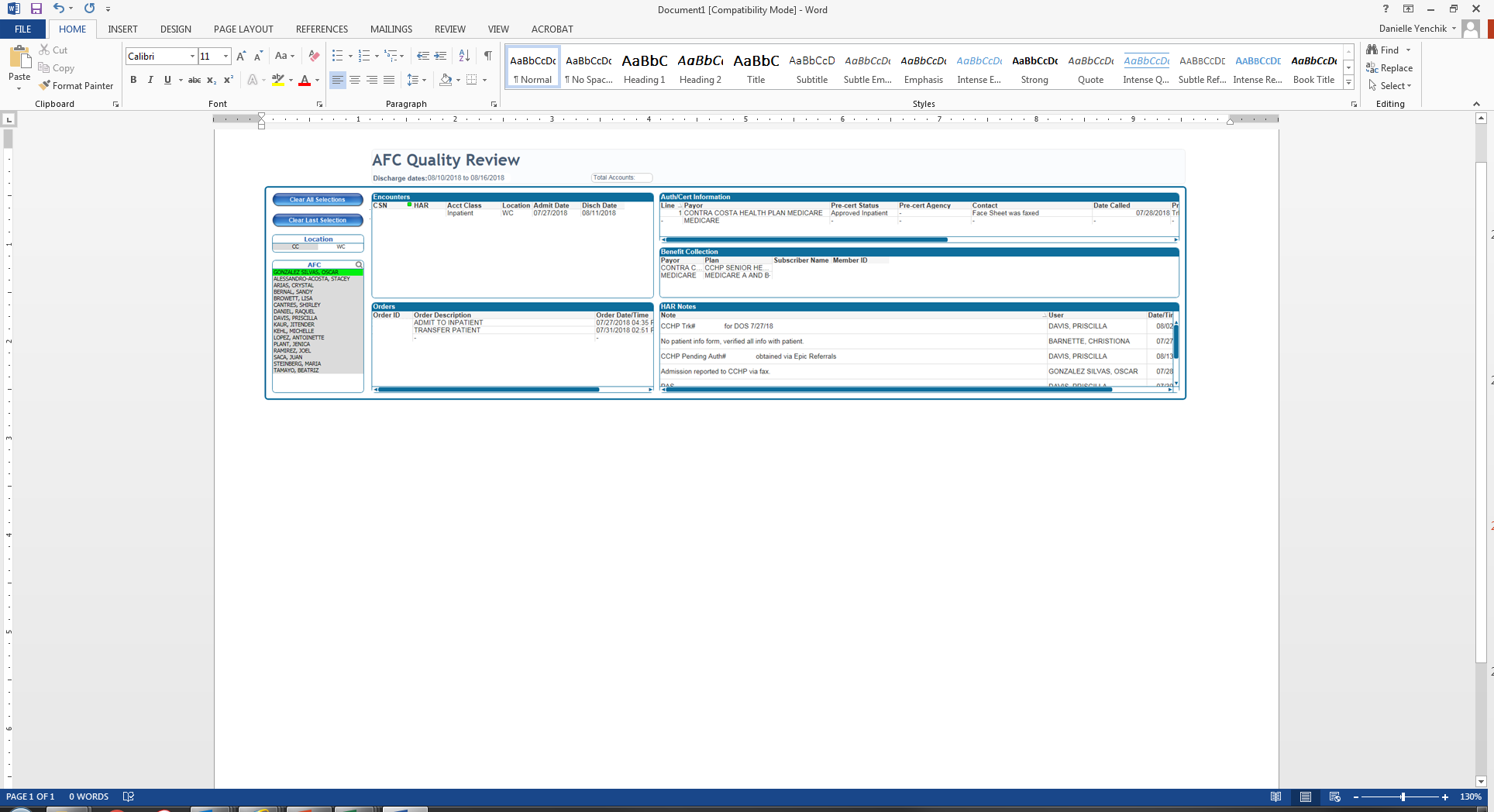 25
Account Randomizer - Future State
Created billing indicator 360 Registration Complete
Productivity tracking method
Represents account completion

Create randomizer report to pull in all BI 360 accounts
Pulls in all accounts with BI 360 by end-user
Timeframe can be modified 
Report randomly pulls five accounts for review
Includes the data elements to be reviewed
26
Registration Randomizer
Report will pull in each data element for review including:

Demographic/General Information
Guarantor Information
Coverage Information
Encounter Information
Point-of-Service Collections
HAR notes to support account activities
With a direct link to Documents/Scanning
27
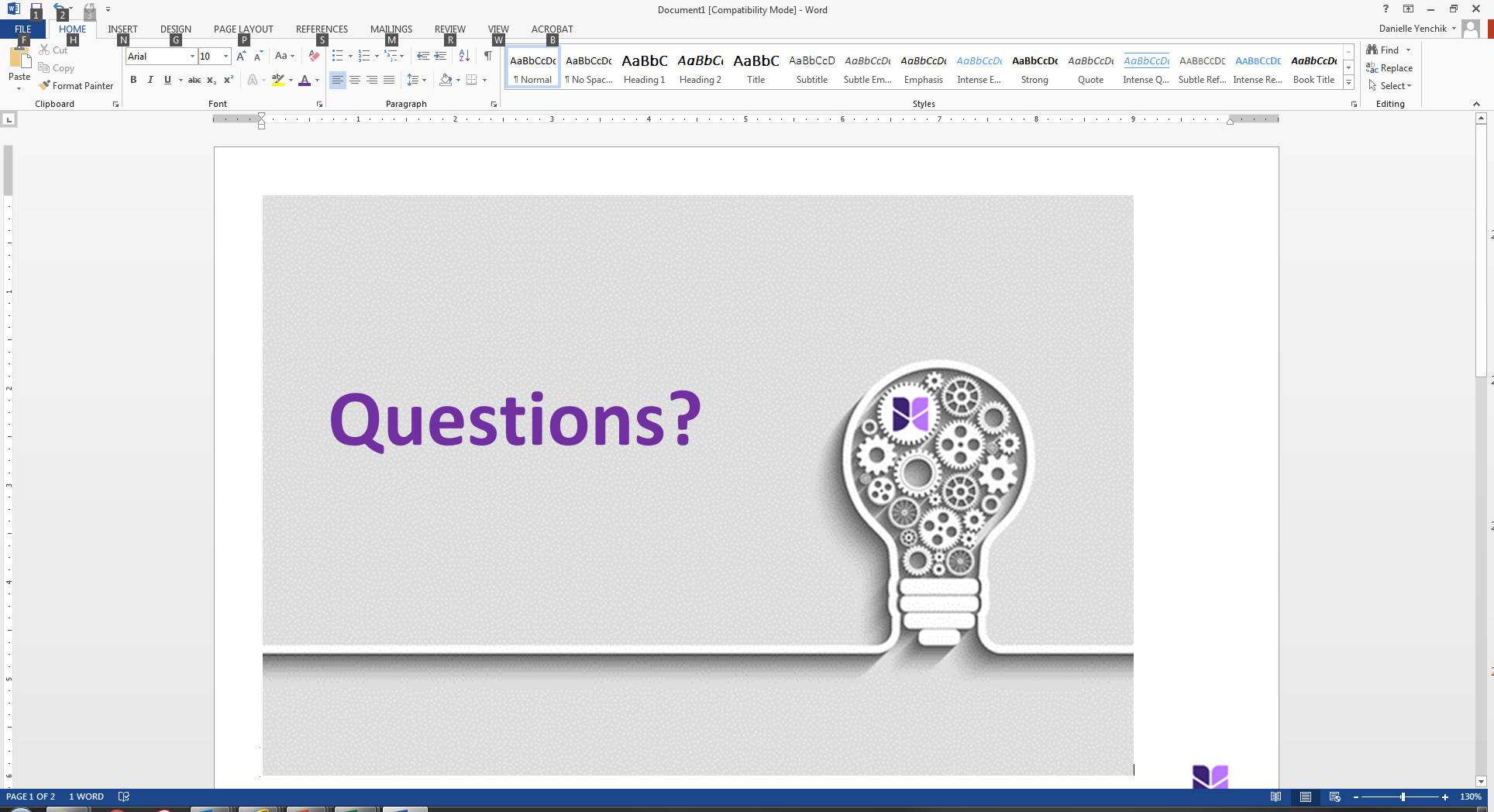 28
Contact Information
John Muir Health

Rogel Reyes
Director, Patient Access Services

rogel.reyes@johnmuirhealth.com
29